SEM1  1.01 A - Professional Development
PE - Acquire information about the sport/event industry to aid in making career choices
PI - Discuss the nature of the sports/event industries
PI - Describe the impact of sports/events on communities
Types of Businesses in SEM
Franchises
Security
Advertising
Sporting Goods
Venue Management
Media
[Speaker Notes: Kaser, K. & Oelkers, D.B., (2001). Sports and entertainment marketing [pp. 9,
14-17, 18-22]. Mason, OH: South-Western]
Variety of Sports Available
Professional Teams
Professional Individual Sports
Collegiate/Scholastic Teams
Venues: Coliseums, Arenas, Speedways
Health Clubs
Recreation
Camps
Amateur Sports
Professional Teams
Basketball: Charlotte Bobcats
Football: Carolina Panthers
Hockey: Carolina Hurricanes
Baseball: St. Louis Cardinals
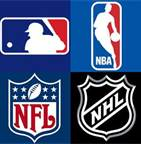 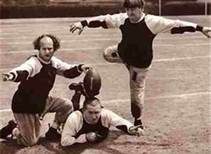 Professional Individual Sports
PGA



World Tennis Association


PBA
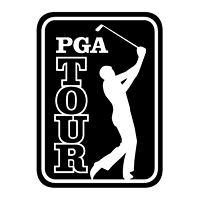 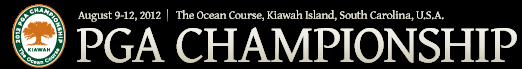 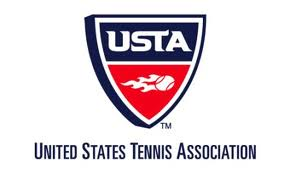 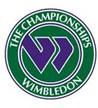 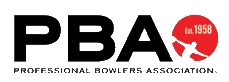 Professional Individual Sports
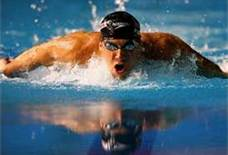 Running
Swimming
Golf
Bowling
Tennis
Poker
Chess
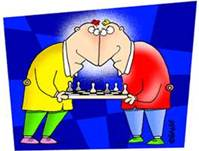 https://www.youtube.com/watch?v=PeOMLxYbpPE
Collegiate and Scholastic Teams
Virginia Tech


University of North Carolina



NC State
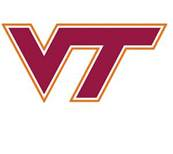 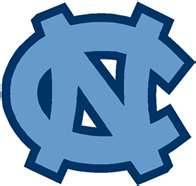 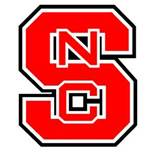 Venues: Arenas, Stadiums, Coliseums, Speedways
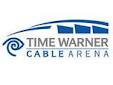 Time Warner Arena

Charlotte Motor Speedway



Bank of America Stadium
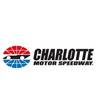 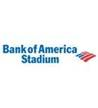 Health Clubs
Sports & Fitness

YMCA

Curves for Women
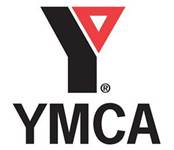 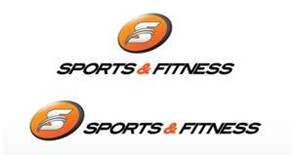 Recreation
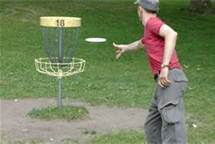 Aerobics
Soccer
Basketball
Swimming
Softball/baseball
Frisbee Golf
Area parks
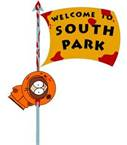 Camps
Tennis Camp
Basketball Camp
Softball/baseball Camp
Raven Knob
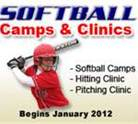 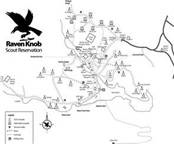 Amateur Sports
AAU-Amateur Athletic Union

ASA – Amateur Softball Association

Little League Baseball

https://www.youtube.com/watch?v=Y_L7RAWKr6A
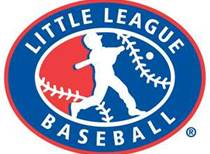 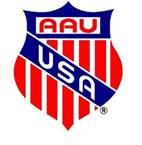 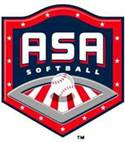 Variety of Entertainment/Events Available
Fine Arts
Casinos
Theme Parks
Radio Industry
Publishing Industry
Music
Television
Video Games
Movies/Film Festivals
Music Industry
Maverick Records
Capitol Records
Cash Money Records/Universal
Quincy Jones
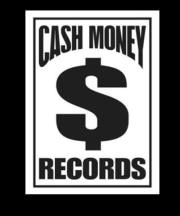 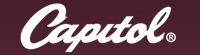 Movie Industry
Warner Brothers
DreamWorks Studio
Disney
Universal
Actors
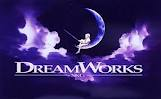 Theme Parks
Six Flags Magic Mountain
Wet’n Wild Water Park
Carowinds Theme Park
https://www.youtube.com/watch?v=2sWM9EG01iQ
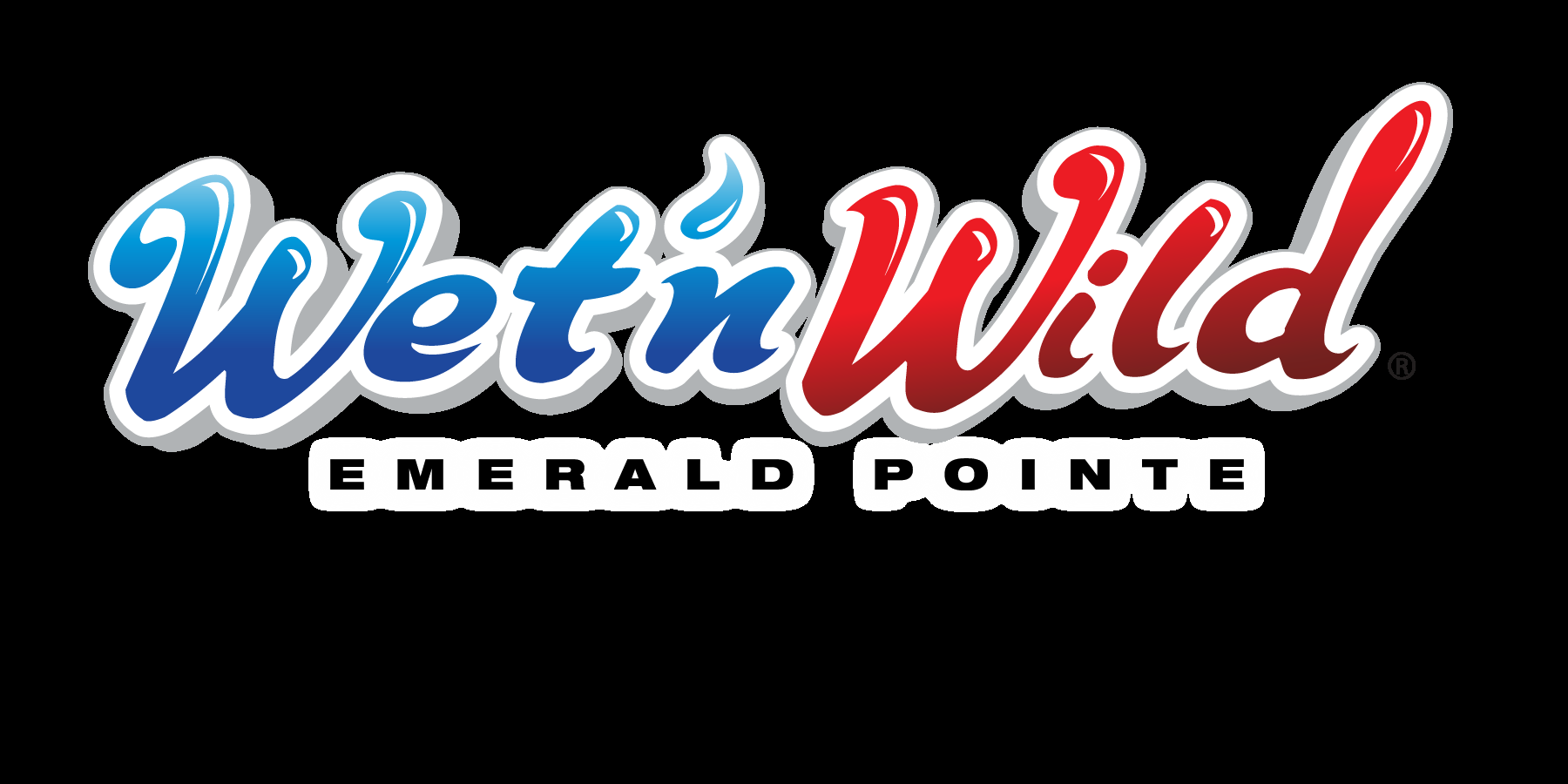 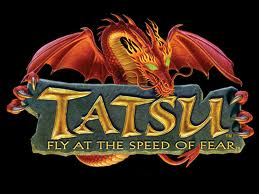 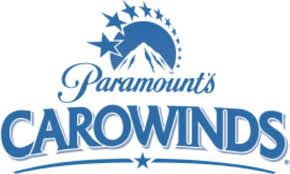 Radio Industry
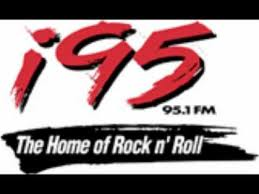 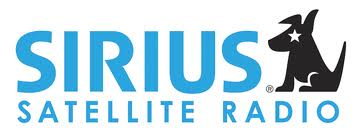 FM
AM
Country
Rap
Hip-hop
Alternative/Indie
Jazz
Sirius/XM satellite radio
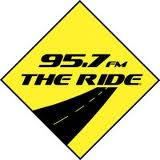 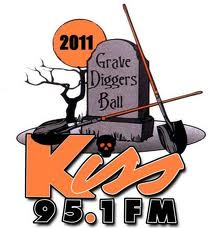 Film Industry
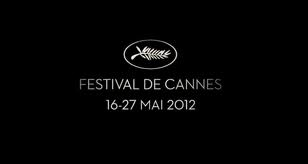 Sundance Film Festival
RiverRun Film Festival
Tribeca Film Festival
Cannes Film Festival
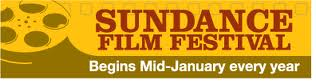 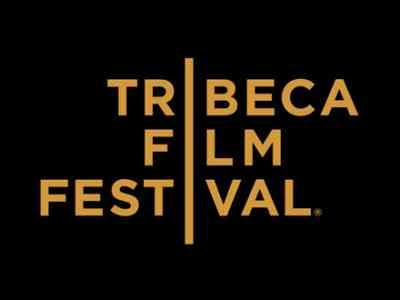 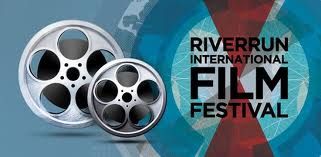 Dramatic Arts Industry
The Little Theatre 
National Black Theater Festival
Belk Theatre
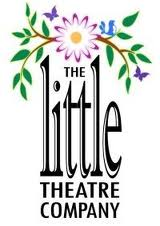 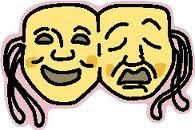 Television Industry
Scripted shows
Reality shows
News
Sports
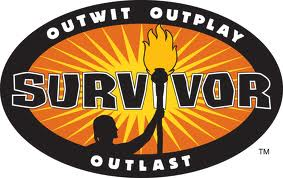 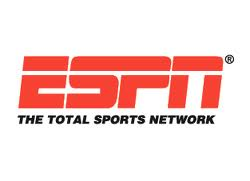 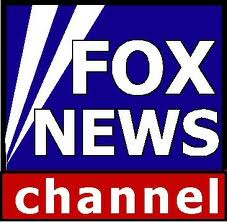 Video Game Industry
X-Box
Wii
PlayStation 3
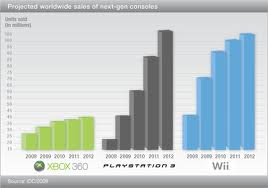 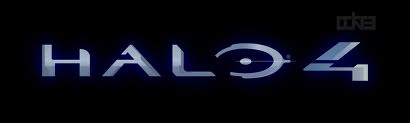 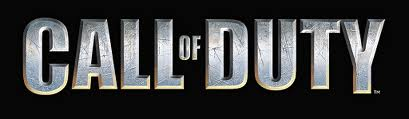 Fine Arts and Science Industry
Smithsonian Museum
Sci Works
Comic Con
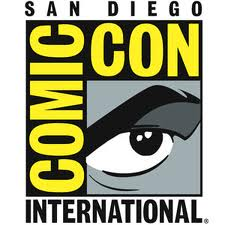 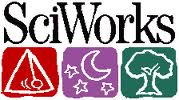 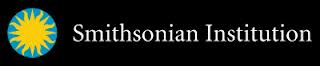 Literacy Industry
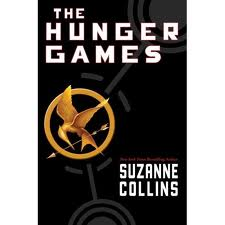 Library
Internet
Books
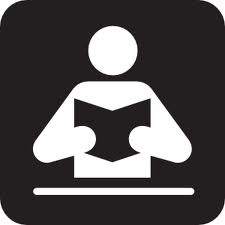 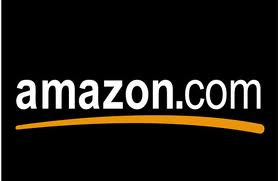 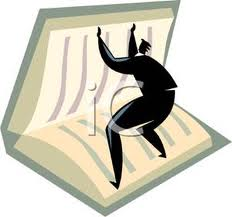 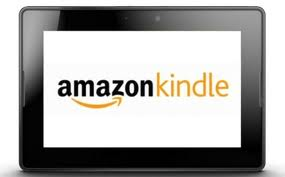 Casinos Industry
Las Vegas
Atlantic City
Harrah’s
https://www.youtube.com/watch?v=MzhlV6Dzvus
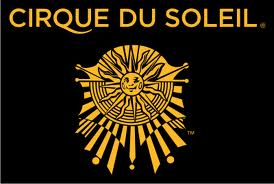 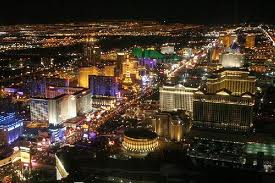 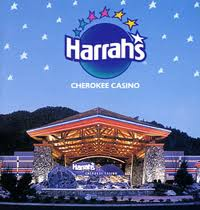 Factors Contributing to the Growth of SEM
Increase of participants in sports/entertainment
Increase of followers of sports/entertainment
Increase in attendance in sports/entertainment
Increase of media coverage 
Internationalization
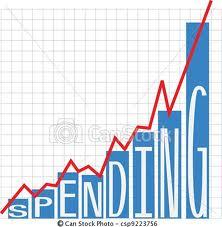 [Speaker Notes: Lindauer, Chris. "History and Evolution of SEM." sportscareerconsulting.com. Sports Career Consulting, 17 Dec 2005. Web. 20 Aug 2010. <http://www.sportscareerconsulting.com/request.php?772>.]
Trends in Sports & Entertainment
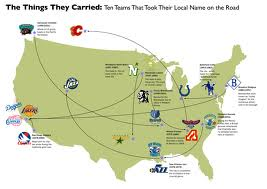 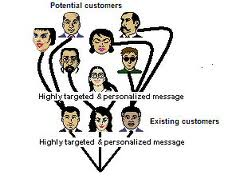 Sports:
Naming Rights
X-Games
Sport Specific Channels
Labor Issues
Teams Moving
Multi Uniforms
Entertainment
Internet Web Casts
Event marketing
Specific Channels
Viral Marketing
WiFi
Smart Phones/Music
You Tube
Blue Ray – 3D films
Trends
Organizational Control of Athletes
Internationalization
Branding
Brand Extensions
New Media
Better Research
Nostalgia
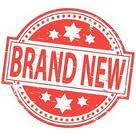 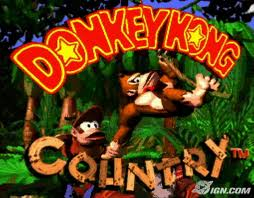 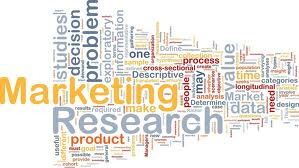 [Speaker Notes: Kayhle, Lynn. "Sports And Special Events Marketing." Marketing Power. American Marketing Association, 2007. Web. 20 Aug 2010. <http://www.marketingpower.com/Community/ARC/Pages/Connections/SIGs/SportsandSpecialEventsMarketing/Trends.aspx>. 

Pics:  http://www.strayboots.com/userfiles/image/espn_logo(1).jpg
http://shanebaiotto.com/images/logos_images/logo_full/nfl.gif]
SEM Contributes to Economic Well-Being of Communities
Increase in local business, job creation and increased consumer spending (Direct Impact)
Contribute to tax base (Fiscal Impact through taxes)
Bring business to abandoned areas
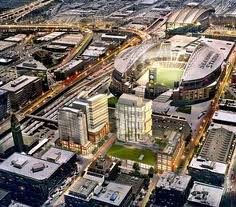 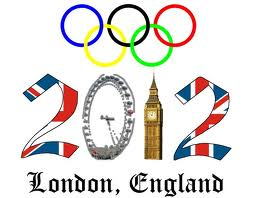 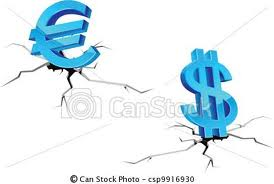 [Speaker Notes: Kaser, K. & Oelkers, D.B. (2001). Sports and entertainment marketing[pp. 30, 36-37]. Mason, OH: South-Western. 

Kern, W.S. (2000). The economics of sports [chapter 1]. Retrieved Aug 23, 2010 from http://www.upjohninst.org/publications/ch1/kern-sports.pdf

Pic:  http://de.academic.ru/pictures/dewiki/67/CamdenYards_2005-05-08.jpg]
Negative Impacts of SEM on Community
Questionable impact on tax revenue???
Divert resources from other priorities (education, roads, public safety)
Community can be "held hostage" by a team
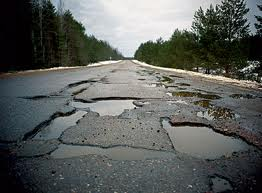 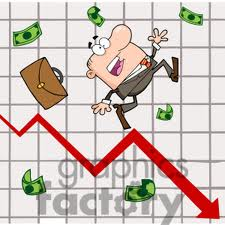 [Speaker Notes: http://www.chriscreamer.com/images/logos/6/256/full/3097.gif]
How Communities Foster Positive Results From Hosting Events
Escape from day-to-day life – provides health entertainment and achievement benefits
Strong public image/team unity – attracts additional tourists from outside area
Multiplier effect throughout city 
Offers spectators & participants various events to view or engage
[Speaker Notes: Shank, M.D. (2002). Sports marketing: A strategic perspective [2nd ed.](pp. 85-86). Upper Saddle River, NJ: Prentice Hall.
Pic:  http://www.travelstripe.com/images/crowd-at-lyon-world-cup-rugby-match1.JPG]
How Communities Can Minimize Negative Impact of Hosting an Event
Sign teams to long-term stadium leases
Diversify-host more than one sport
Host multiple events in stadium/arena
Notify the community in advance
Provide necessary security/traffic resources
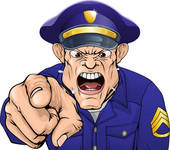